Tryk 11
50 øre tryk 11: 51-52/61-62
Alle rette ekskl. pos. 51 og
91-100
Hovedgruppe 5
51 omv. serien – setting 317
1
2
3
5A
4
5D
5
5D1
6
7
8
9
10
11
5B
12
5A
9
13
14
5D1
15
5A
16
5D
17
5A
18
19
20
5A
21
22
23
5B
24
25
5A
26
5D1
27
28
29
5D
30
Omv. rm. pos. 51
Plet i fjer
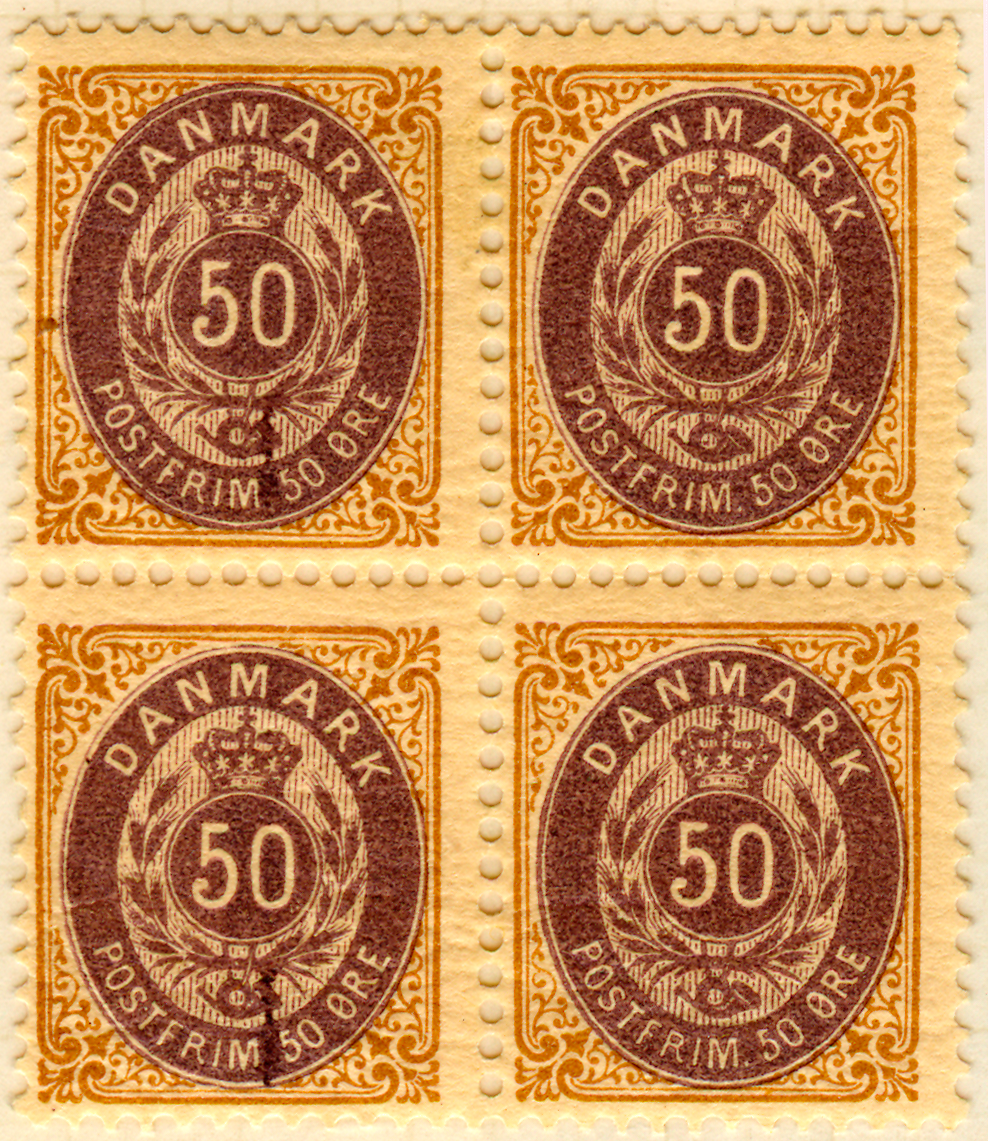 31

33
32
33
5D1
34
35
5A
36
37
38
5A
39
40
41
5A
42
43
44
5A
45
5D
46
47
48
49
50
5A
”Skæv” oval –
højre-
stillet
51
52
53
5B
54
5A
55
56
57

8
58
59
5A
60
Brud
61
5D1
61
5D1
62

39
62
63
5B
64
5B
65
5D
66
5B
67
5A
68

27
69
5B
70
Brud
Plet
71
5D
72
5A
73
5B
74
75
76
77

37
78
5A
79
5B
80
5B
81
82
5A
83
84
5B
2
85
5G
86
5A
87
88
89
5B
90

1
Brud?
91
5A
34
92
5D
36
93
5A
94
95
96
97
98
5D
99
100
5D1
50 øre tryk 11: 41 og 95
Alle rette ekskl. pos. 51 og
91-100
Hovedgruppe 5
51 omv. serien – setting 317
1
2
3
5A
4
5D
5
5D1
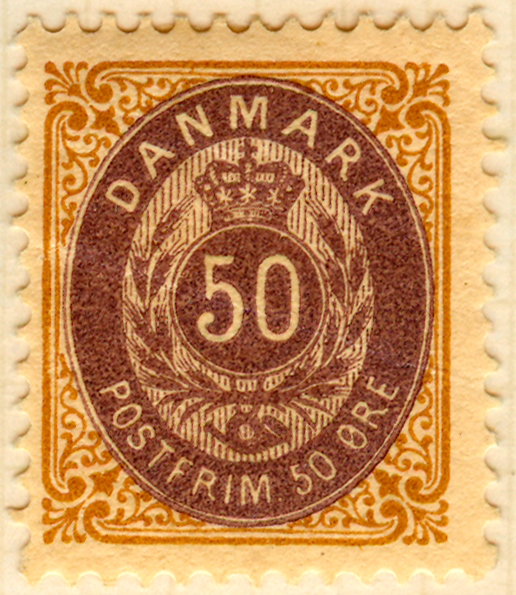 Omvendt ramme pos. 95
6
7
8
9
10
Flad
fjer
11
5B
12
5A
9
13
14
5D1
15
5A
16
5D
17
5A
3
18
19

31
20
5A
25
21
22
23
5B
24
25
5A
26
5D1
27
28
29
5D
30
31
32
33
5D1
34
35
5A
36
37
38
5A
39
40
Pas på
ligner 5B1
Oval lodret
41
5A
41
5A
42
43
44
5A
45
5D
46
47
48
49
50
5A
5A
Plet
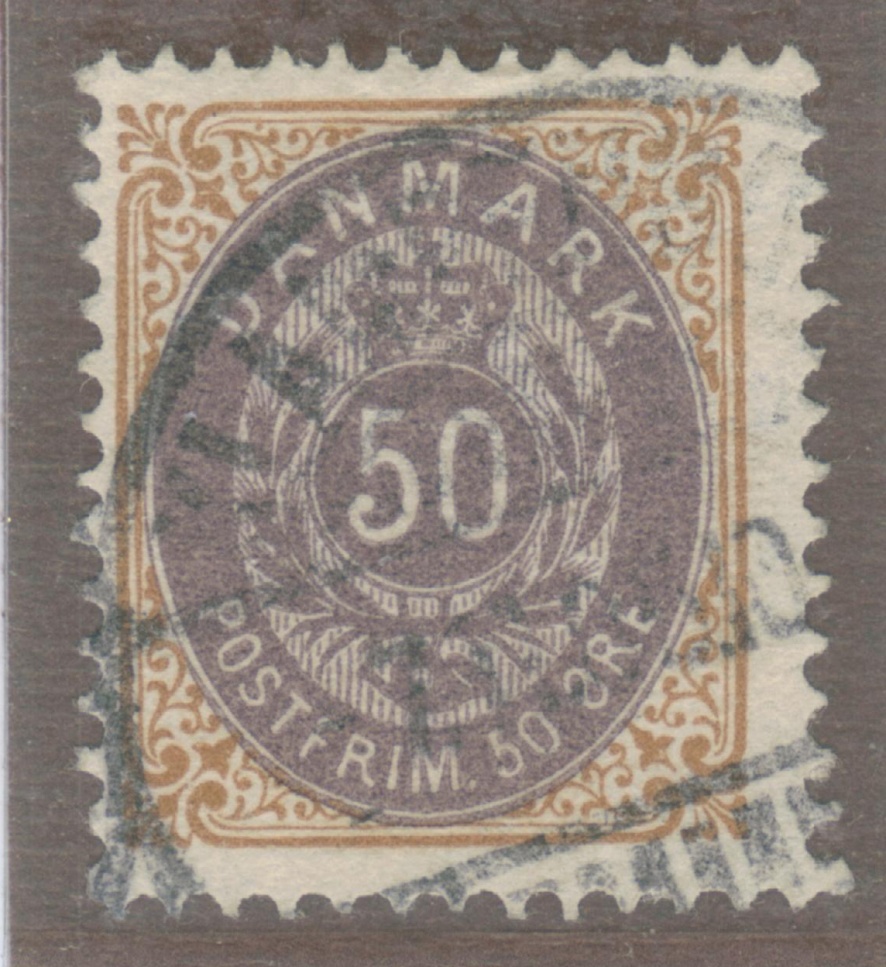 51
52
53
5B
54
5A
1
55
56
57
58
59
5A
60
61
5D1
62
63
5B
64
5B
65
5D
66
5B
67
5A
68
69
5B
70
71
5D
72
5A
73
5B
74
75
76
77
78
5A
79
5B
80
5B
Oval ”skæv”
81
82
5A
83
84
5B
85
5G
86
5A
87
88
89
5B
90
91
5A
34
92
5D
36
93
5A
94
95
95
96
97
98
5D
99
100
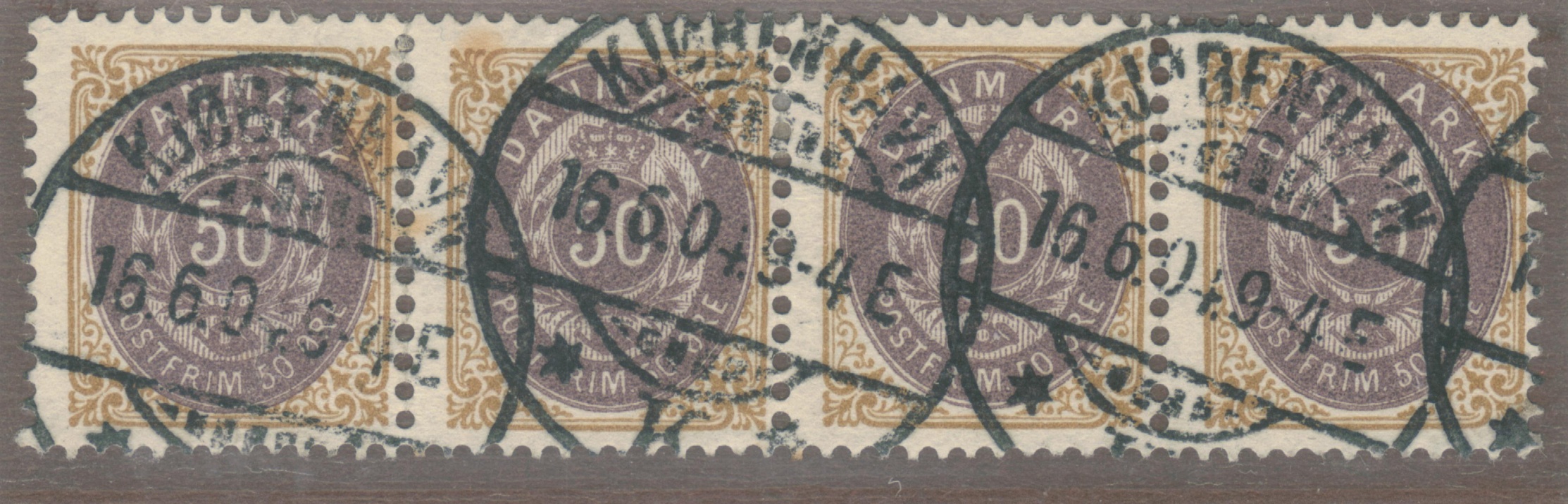 Farveplet i fjer
1
2
3
5A
4
5D
5
5D1
6
7
8
9
10
5A
5B
Farveplet
11
5B
12
5A
13
14
5D1
15
5A
16
5D
17
5A
3
18
19

31
20
5A
25
Plet
21
22
23
5B
24
25
5A
26
5D1
27
28
29
5D
30
31

33
32
33
5D1
34
35
5A
36
37
38
5A
39
40
41
5A
42
43
44
5A
45
5D
46
47
48
49
50
5A
Ovalerne er ”skæve”
Ovalerne sidder højt i rammen
Ydre ovallinie er meget tyk (og flere steder spaltet) mod vest og syd/sydøst
51
52
53
5B
54
5A
1
55
56
57

8
58
59
5A
60
61
5D1
62

39
63
5B
64
5B
65
5D
66
5B
67
5A
67
5A
68

27
68
69
5B
69
5B
70
70
71
5D
72
5A
73
5B
74
75
76
77
78
5A
79
5B
80
5B
50 øre tryk 11: 67-70
Alle rette ekskl. pos. 51 og
91-100
Hovedgruppe 5
51 omv. serien – setting 317
81
82
5A
83
84
5B
85
5G
86
5A
87
88
89
5B
90
91
5A
34
92
5D
36
93
5A
94
95
96
97
98
5D
99
100
50 øre tryk 10
Alle rette ekskl. pos. 51 og
91-100
Hovedgruppe 5
51 omv. serien – setting 317


RESULTAT:

Ud af 78 grå felter
er 8 fjernet
heraf 1 omvendt ramme

 10% af tidligere grå felter fjernet

70 grå felter tilbage
1
2
3
5A
4
5D
5
5D1
6
7
8
9
10
11
5B
12
5A
9
13
14
5D1
15
5A
16
5D
17
5A
18
19
20
5A
21
22
23
5B
24
25
5A
26
5D1
27
28
29
5D
30
31
32
33
5D1
34
35
5A
36
37
38
5A
39
40
41
5A
42
43
44
5A
45
5D
46
47
48
49
50
5A
51
52
53
5B
54
5A
1
55
56
57
58
59
5A
60
61
5D1
62
63
5B
64
5B
65
5D
66
5B
67
5A
68
69
5B
70
71
5D
72
5A
73
5B
74
75
76
77
78
5A
79
5B
80
5B
81
82
5A
83
84
5B
85
5G
86
5A
87
88
89
5B
90
91
5A
34
92
5D
36
93
5A
94
95
96
97
98
5D
99
100
Tryk 12-13
50 øre tryk 12/13: 56-60
Alle rette ekskl. pos. 51 og
91-100
Hovedgruppe 5
51 omv. serien – setting 317
1
2
3
5A
4
5D
5
5D1
6

2
7
8

39
9
10
11
5B
12
5A
13
14
5D1
15
5A
16
5D
17
5A
18
19
20
5A
21
22
23
5B
24
25
5A
26
5D1
27
28
29
5D
30
31

33
32
33
5D1
34
35
5A
36
37
38
5A
24
39

41
40
41
5A
12
42

17
43
44
5A
45
5D
46
47
48
49
50
5A
51

21
52

16
53
5B
54
5A
55

1
56

14
57
58
59
5A
60
60
61
5D1
62

39
63
5B
25
64
5B
65
5D
11
66
5B
67
5A
68
69
5B
70
Meget kraftig farve
Streg på N OF14
Hak i rm.
5A
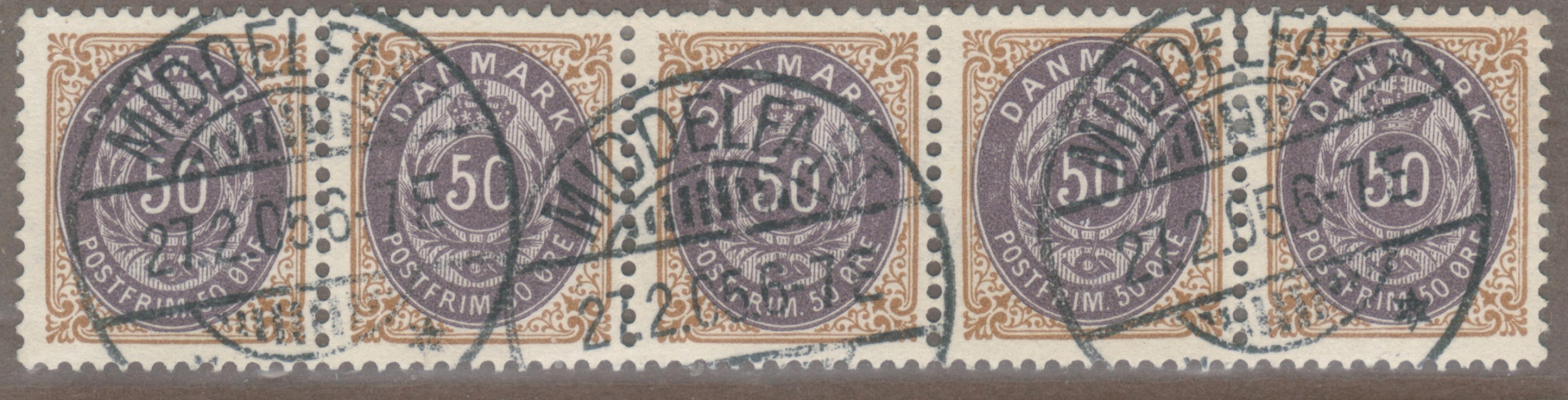 71
5D
33
72
5A
30
73
5B
74
75
76
77
78
5A
79
5B
80
5B
Plet
81
82
5A
83
84
5B
85
5G
86
5A
87
88
89
5B
90
Plet
91
5A
23
92
5D
93
5A
94
95
96
97

36
98
5D
34
99
100
Plet
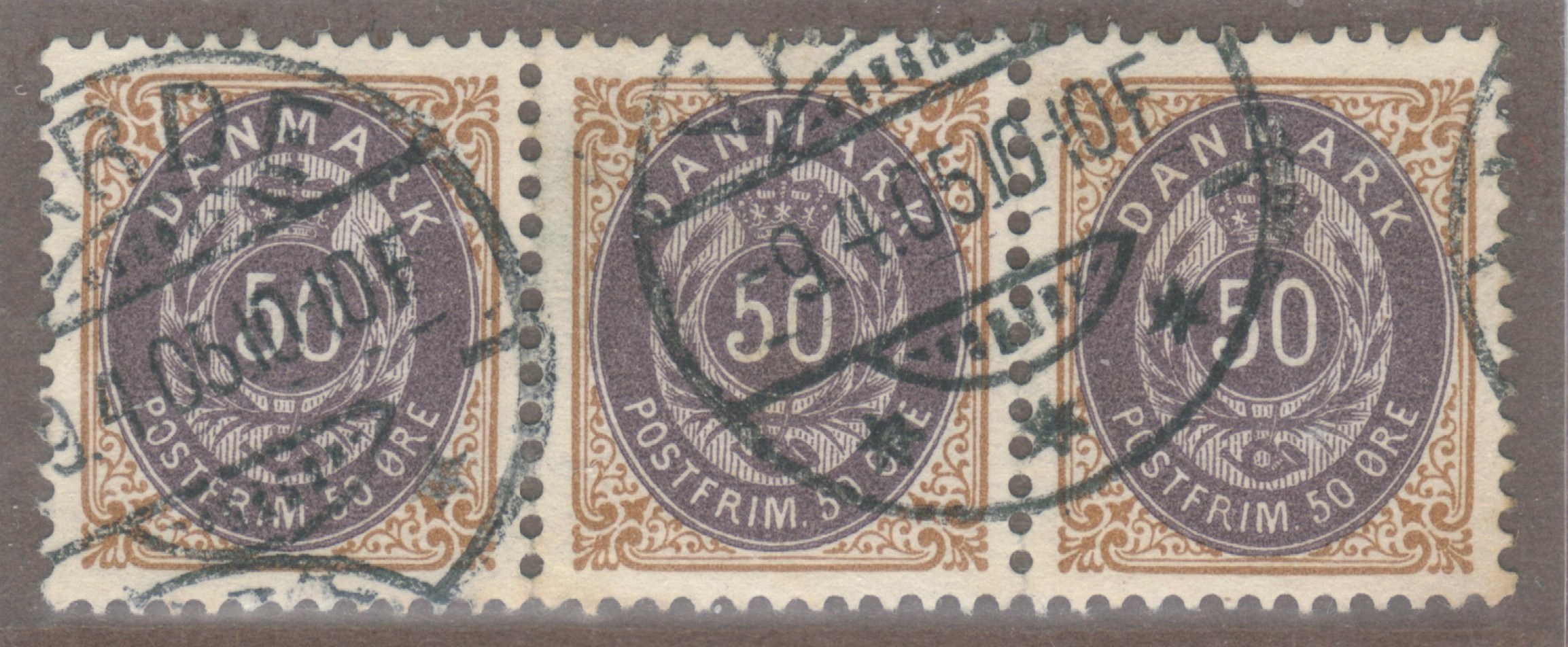 1
2
3
5A
4
5D
5
5D1
6

2
7
8

39
9
10
5B
5B
÷OF11
11
5B
12
5A
13
14
5D1
15
5A
16
5D
17
5A
18
19
20
5A
21
22
23
5B
24
25
5A
26
5D1
27
28
29
5D
30
Plet
31

33
32
33
5D1
34
35
5A
36
37
38
5A
24
39

41
40
41
5A
12
42

17
43
44
5A
45
5D
46
47
48
49
50
5A
5D
51

21
52

16
53
5B
54
5A
55

1
56

14
57
58
59
5A
60
61
5D1
62

39
63
5B
25
64
5B
64
5B
65
5D
11
66
5B
66
5B
67
5A
68
69
5B
70
71
5D
33
72
5A
30
73
5B
74
75
76
77
78
5A
79
5B
80
5B
50 øre tryk 12/13: 64-66
Alle rette ekskl. pos. 51 og
91-100
Hovedgruppe 5
51 omv. serien – setting 317
81
82
5A
83
84
5B
85
5G
86
5A
87
88
89
5B
90
91
5A
23
92
5D
93
5A
94
95
96
97

36
98
5D
34
99
100
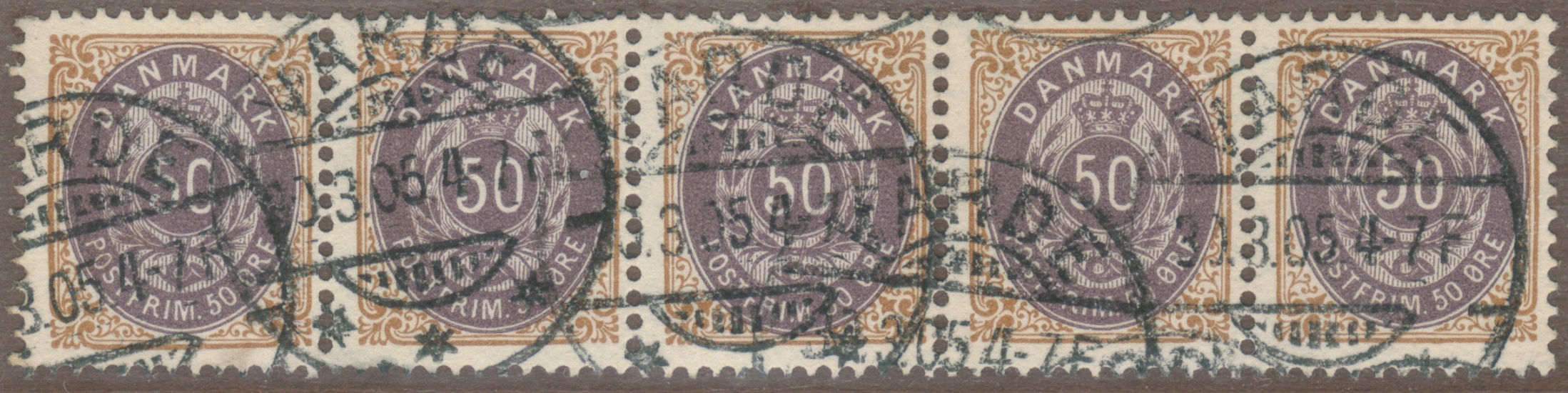 5A
1
2
3
5A
4
5D
5
5D1
5B
6

2
7
8

39
Plet
9
10
Plet
Brud
Brud
11
5B
12
5A
13
14
5D1
15
5A
16
5D
17
5A
18
19
20
5A
21
22
23
5B
24
25
5A
26
5D1
27
28
29
5D
30
Kraftig/tyk
5G
31

33
32
33
5D1
34
35
5A
36
37
38
5A
24
39

41
40
Læg mærke til de 3 fem-stri-ber, der kommer nu!
41
5A
12
42

17
43
44
5A
45
5D
46
47
48
49
50
5A
51

21
52

16
53
5B
54
5A
55

1
56

14
57
58
59
5A
60
61
5D1
62

39
63
5B
25
64
5B
65
5D
11
66
5B
67
5A
68
69
5B
70
71
5D
33
72
5A
30
73
5B
74
75
76
77
78
5A
79
5B
80
5B
50 øre tryk 12/13: 81-85
Alle rette ekskl. pos. 51 og
91-100
Hovedgruppe 5
51 omv. serien – setting 317
81
82
5A
83
83
84
5B
84
5B
85
5G
85
5G
86
5A
87
88
89
5B
90
91
5A
23
92
5D
93
5A
94
95
96
97

36
98
5D
34
99
100
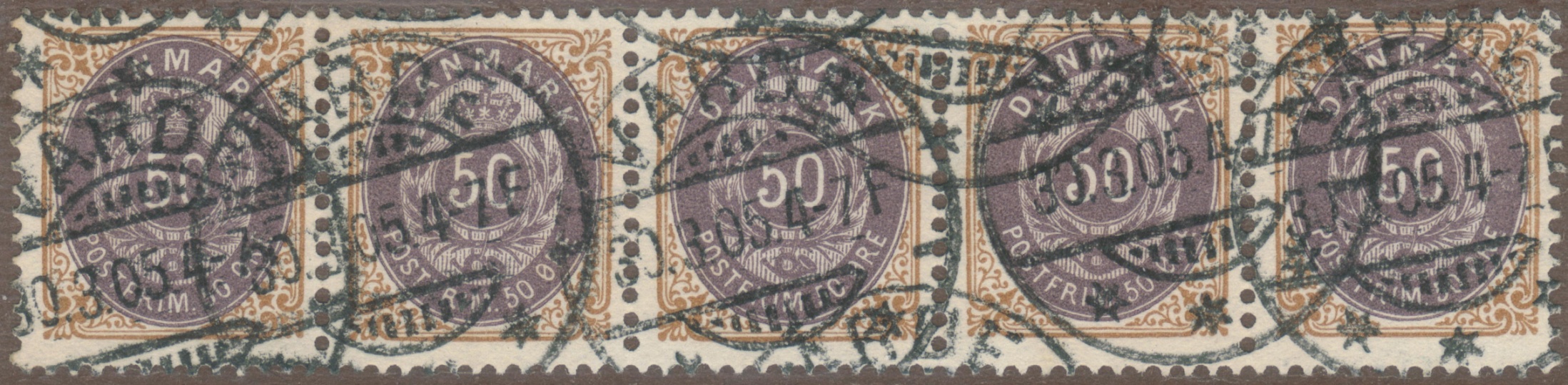 5B
Plet
1
2
3
5A
4
5D
5
5D1
6

2
7
8

39
9
10
5A
11
5B
12
5A
13
14
5D1
15
5A
16
5D
17
5A
18
19
20
5A
21
22
23
5B
24
25
5A
26
5D1
27
28
29
5D
30
Hak
Plet
Plet
31

33
32
33
5D1
34
35
5A
36
37
38
5A
24
39

41
40
41
5A
12
42

17
43
44
5A
45
5D
46
47
48
49
50
5A
51

21
52

16
53
5B
54
5A
55

1
56

14
57
58
59
5A
60
61
5D1
62

39
63
5B
25
64
5B
65
5D
11
66
5B
67
5A
68
69
5B
70
71
5D
33
72
5A
30
73
5B
74
75
76
77
78
5A
79
5B
80
5B
50 øre tryk 12/13: 86-90
Alle rette ekskl. pos. 51 og
91-100
Hovedgruppe 5
51 omv. serien – setting 317
81
82
5A
83
84
5B
85
5G
86
5A
86
5A
87
87
88
88
89
5B
89
5B
90
90
91
5A
23
92
5D
93
5A
94
95
96
97

36
98
5D
34
99
100
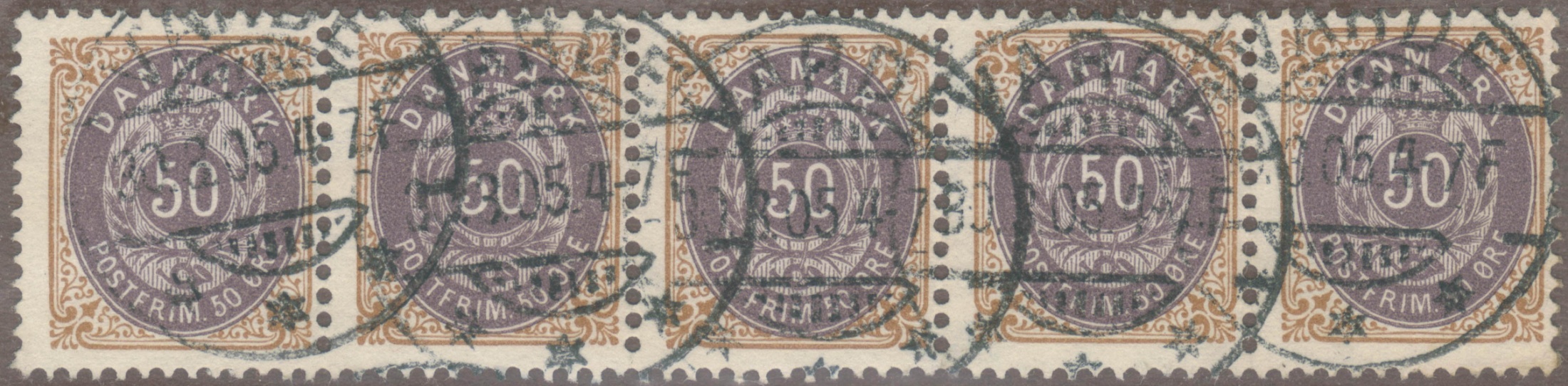 1
2
3
5A
4
5D
5
5D1
6

2
7
8

39
9
10
5D
Plet
Plet
OF23
11
5B
12
5A
13
14
5D1
15
5A
16
5D
17
5A
18
19
20
5A
21
22
23
5B
24
25
5A
26
5D1
27
28
29
5D
30
5A
5A
31

33
32
33
5D1
34
35
5A
36
37
38
5A
24
39

41
40
Alle rammer omvendte =
nederste række
41
5A
12
42

17
43
44
5A
45
5D
46
47
48
49
50
5A
51

21
52

16
53
5B
54
5A
55

1
56

14
57
58
59
5A
60
61
5D1
62

39
63
5B
25
64
5B
65
5D
11
66
5B
67
5A
68
69
5B
70
71
5D
33
72
5A
30
73
5B
74
75
76
77
78
5A
79
5B
80
5B
50 øre tryk 12/13: 91-95
Alle rette ekskl. pos. 51 og
91-100
Hovedgruppe 5
51 omv. serien – setting 317
81
82
5A
83
84
5B
85
5G
86
5A
87
88
89
5B
90
91
5A
23
92
5D
93
5A
93
5A
94
94
95
95
96
97

36
98
5D
34
99
100
50 ø tryk 12/13: 81-85, 96-90 og 91-95
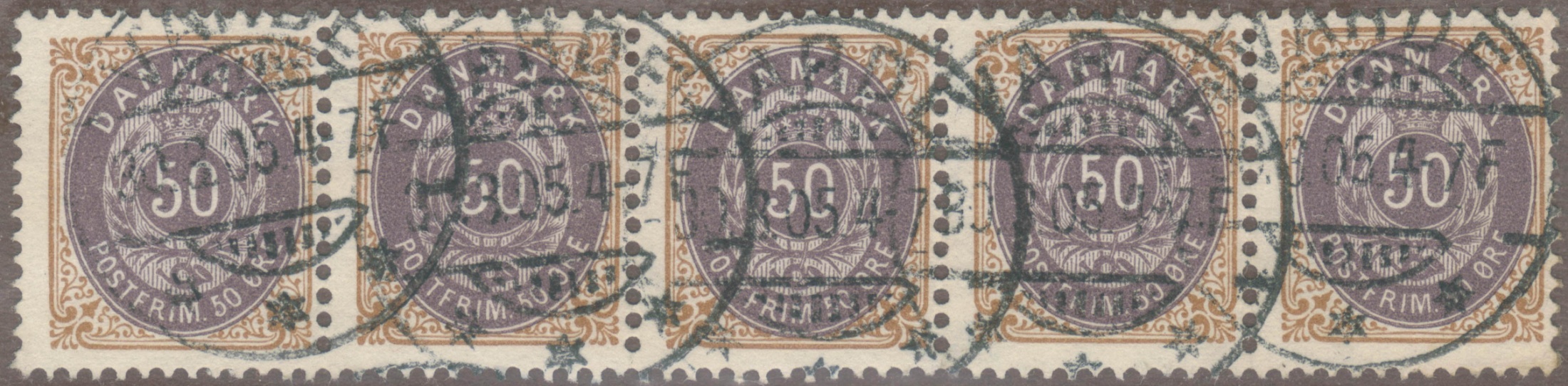 På brevet
Pos. 91-95



Pos. 81-85



Pos. 86-90
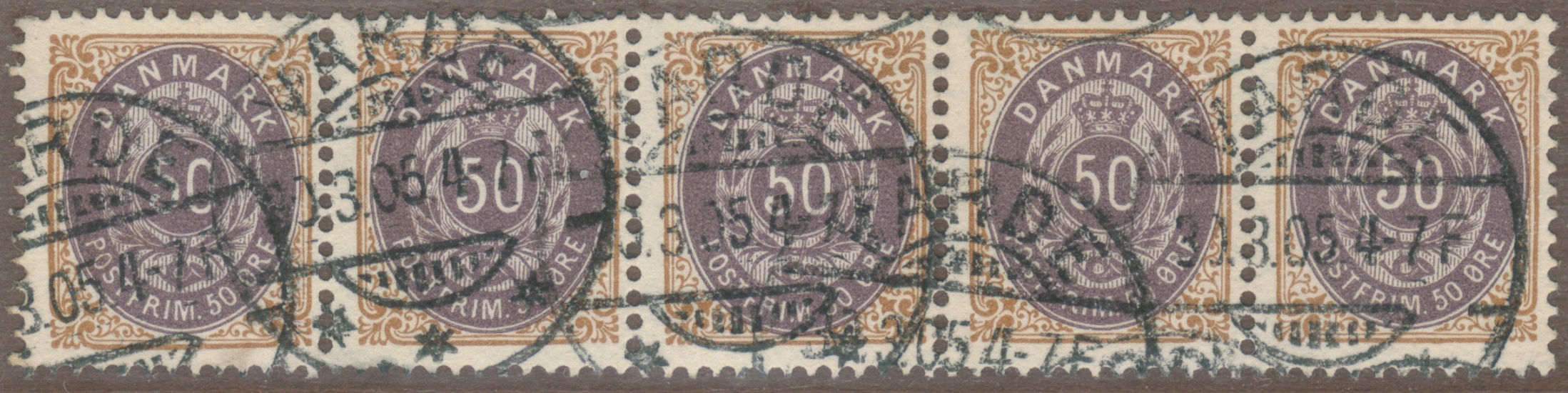 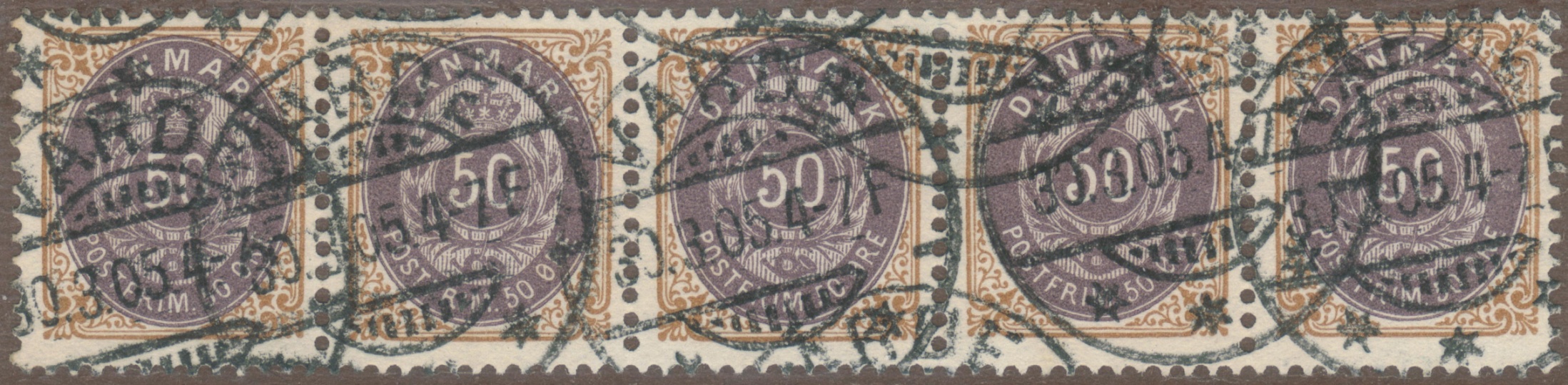 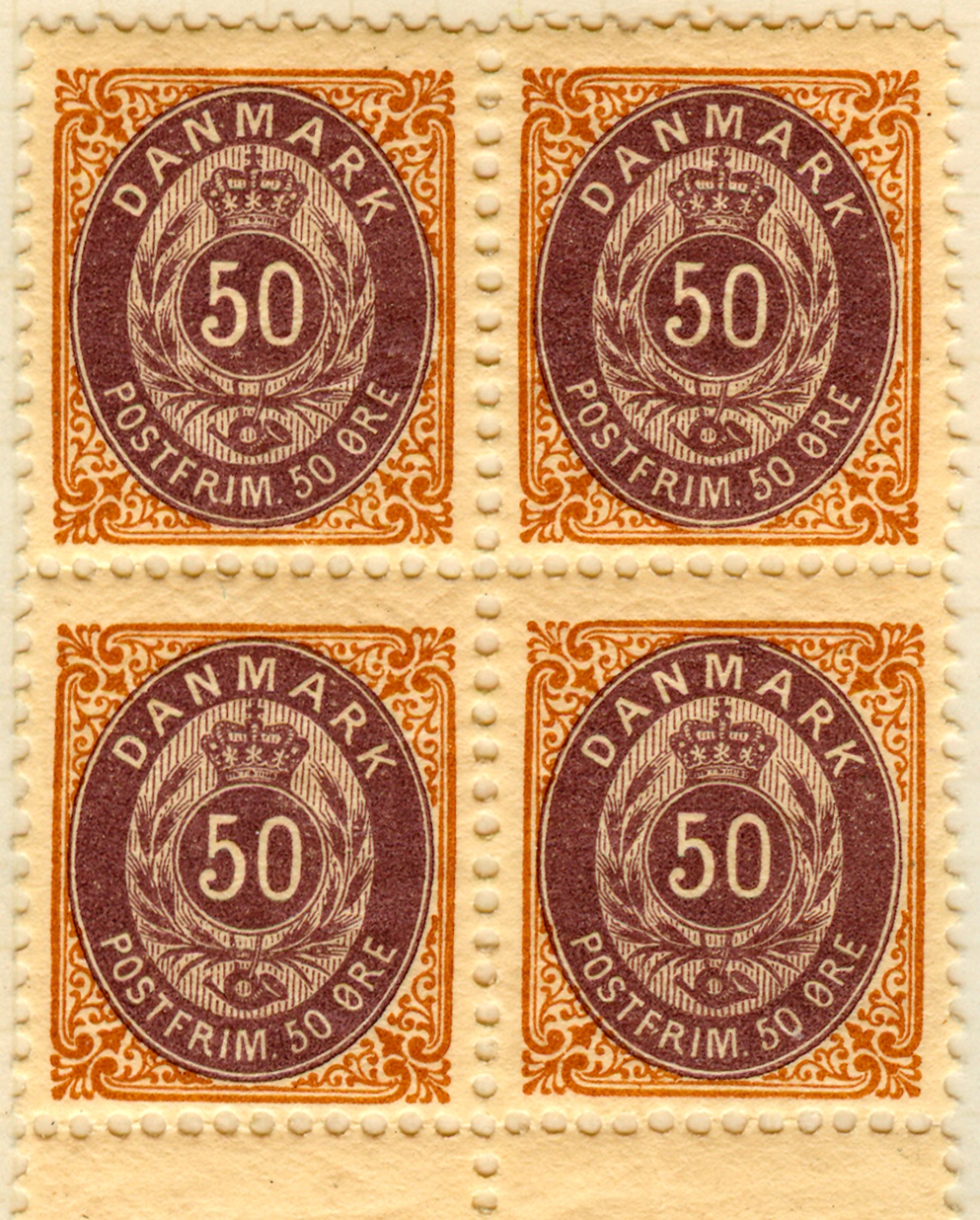 5B
1
2
3
5A
4
5D
5
5D1
6

2
7
8

39
9
10
Farveplet
11
5B
12
5A
13
14
5D1
15
5A
16
5D
17
5A
18
19
20
5A
Brud
21
22
23
5B
24
25
5A
26
5D1
27
28
29
5D
30
31

33
32
33
5D1
34
35
5A
36
37
38
5A
24
39

41
40
Plet
Stor farveplet
Fjer
41
5A
12
42

17
43
44
5A
45
5D
46
47
48
49
50
5A
51

21
52

16
53
5B
54
5A
55

1
56

14
57
58
59
5A
60
61
5D1
62

39
63
5B
25
64
5B
65
5D
11
66
5B
67
5A
68
69
5B
70
Pletter
5A
71
5D
33
72
5A
30
73
5B
74
75
76
77
78
5A
79
5B
80
5B
Omv. rm. pos. 93
Omv. rm. pos. 94
50 ø tryk 12/13: 83-84/93-94
Alle rette ekskl. pos. 51 og
91-100
Hovedgruppe 5
51 omv. serien – setting 317
81
82
5A
83
84
5B
85
5G
86
5A
87
88
89
5B
90
83
84
5B
91
5A
23
92
5D
93
5A
94
95
96
97

36
98
5D
34
99
100
93
5A
94
50 øre tryk 12-13
Alle rette ekskl. pos. 51 og
91-100
Hovedgruppe 5
51 omv. serien – setting 317


RESULTAT:

Ud af 38 grå felter
er 14 fjernet
heraf 3 omvendte rammer

 37% af tidligere grå felter fjernet

24 grå felter tilbage
1
2
3
5A
4
5D
5
5D1
6

2
7
8

39
9
10
11
5B
12
5A
13
14
5D1
15
5A
16
5D
17
5A
18
19
20
5A
21
22
23
5B
24
25
5A
26
5D1
27
28
29
5D
30
31

33
32
33
5D1
34
35
5A
36
37
38
5A
24
39

41
40
41
5A
12
42

17
43
44
5A
45
5D
46
47
48
49
50
5A
51

21
52

16
53
5B
54
5A
55

1
56

14
57
58
59
5A
60
60
61
5D1
62

39
63
5B
25
64
5B
64
5B
65
5D
11
66
5B
66
5B
67
5A
68
69
5B
70
71
5D
33
72
5A
30
73
5B
74
75
76
77
78
5A
79
5B
80
5B
86
5A
87
88
89
5B
90
81
82
5A
83
84
5B
85
5G
85
5G
86
5A
87
88
89
5B
90
83
84
5B
91
5A
23
92
5D
93
5A
94
95
95
96
97

36
98
5D
34
99
100
93
5A
94
Tryk 14
50 øre tryk 14
Alle rette
Hovedgruppe 5
51 omv. serien
Postvæsenets  formularer er ikke trykt hos Thiele!
En ”berømt” fejl:

50 øre tryk 14
jan. 1905
Plet over 5 OF 2 RM 5A
Pos. 45

Plet o. 5 findes sandsynligvis i alle trykkene, men pos. i tryk 7 og 11 kendes ikke.
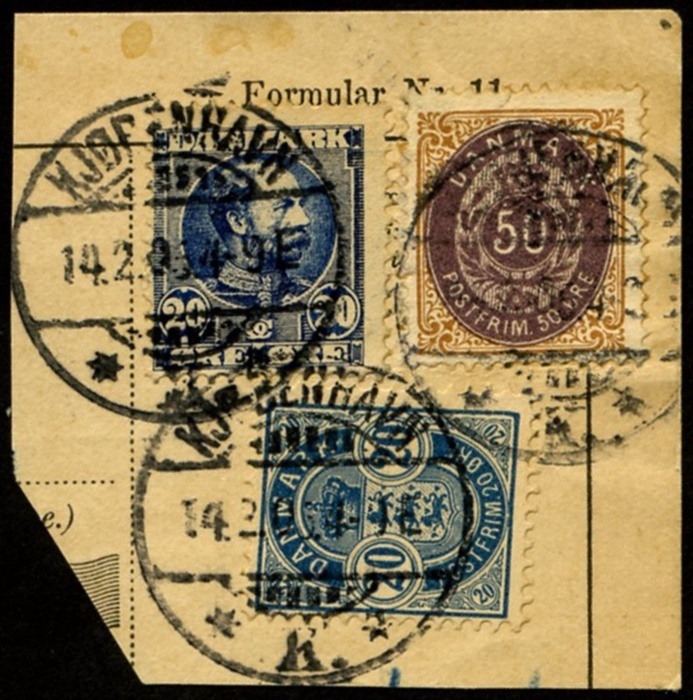 5A
20 øre
Christian IX
dec. 1904




20 øre
våbentype
nov. 1902

Annulleret
BRO-type I
KJØBENHAVN
K. 14.2.06
5A
Tak fordi I lyttede!
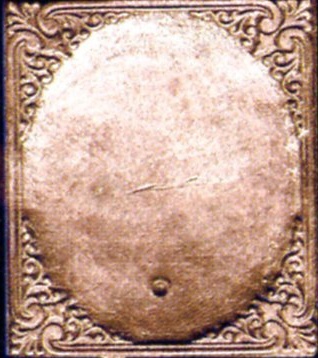 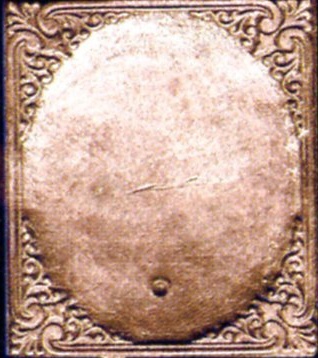 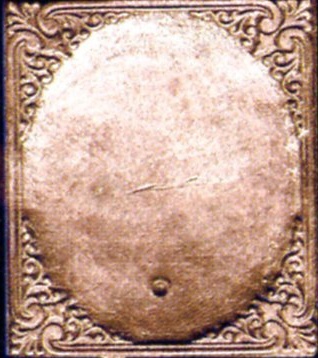 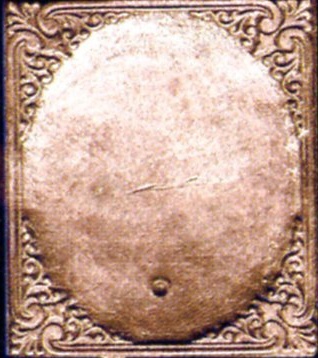 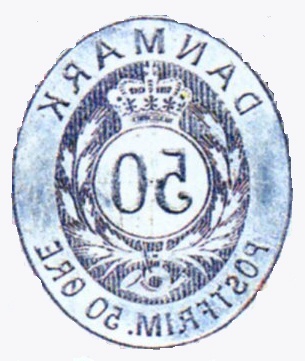 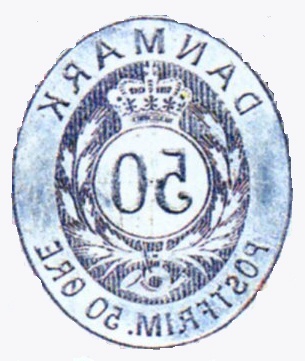 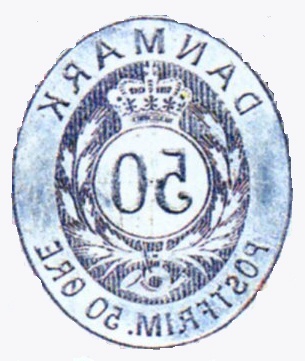 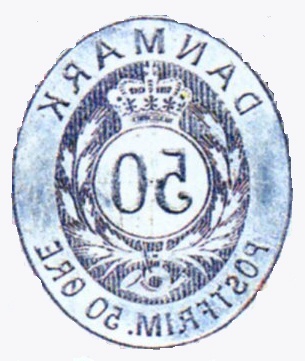 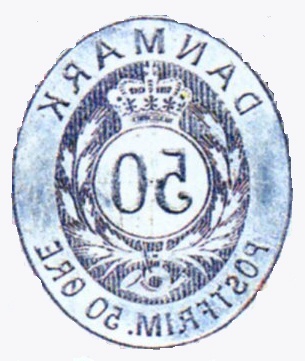 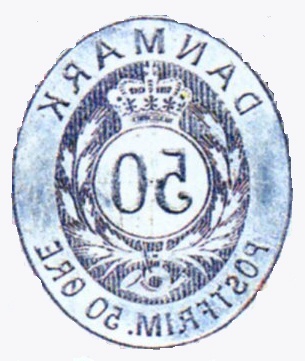 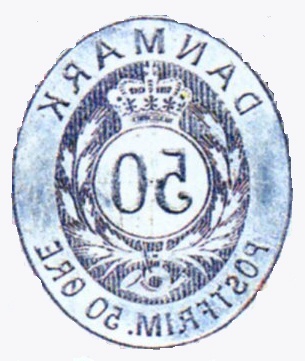 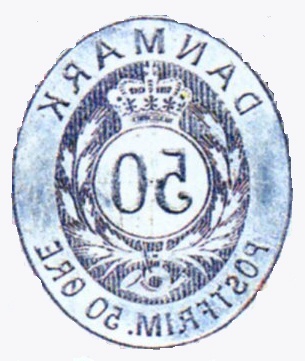 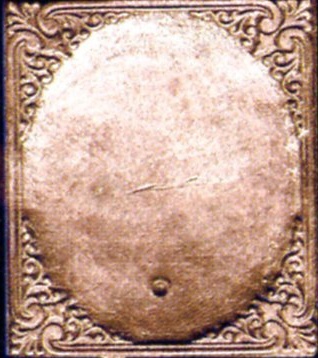 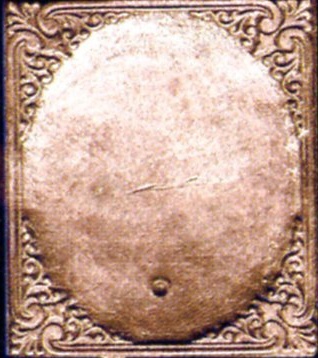 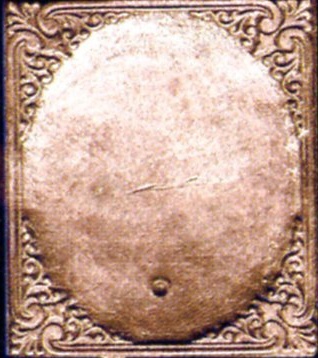 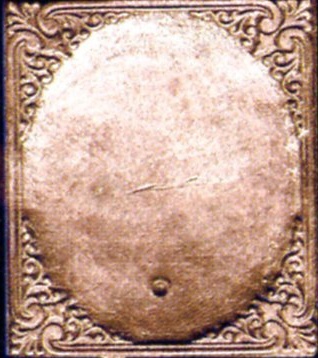 Pædagogisk tillægsspørgsmål:
De skæve ovaler:
Hvordan kan det gå til?